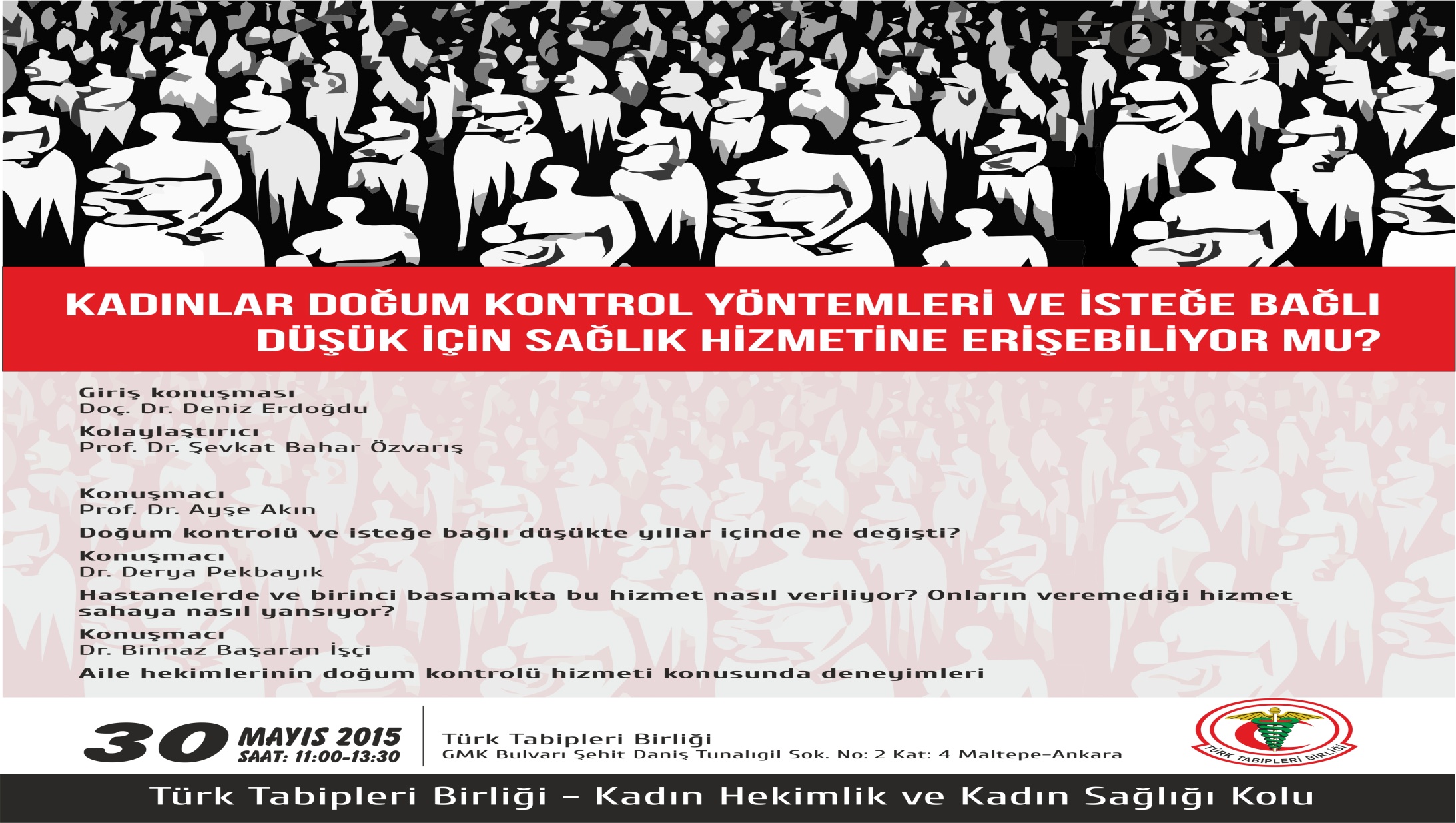 AİLE HEKİMLERİNİN DOĞUM KONTROLÜ HİZMETİ KONUSUNDA DENEYİMLERİ
Dr. Binnaz Başaran İşçi
Batıkent 5 No’lu Aile Sağlığı Merkezi 
Türk Tabipleri Birliği –Kadın Hekimlik ve Kadın Sağlığı Kolu
30  MAYIS 2015
Aile hekiminin görevleri nelerdir?
Aile hekimi, kendisine kayıtlı kişileri bir bütün olarak ele alıp, kişiye yönelik koruyucu sağlık hizmetleri (gebe, loğusa, bebek, çocuk izlemleri, aşılama hizmetleri gibi) ile birinci basamak tedavi, rehabilitasyon ve danışmanlık hizmetlerini verir.
sağlığı geliştirici ve koruyucu hizmetler ile ana çocuk sağlığı ve aile planlaması hizmetlerini verir.
TNS 2013 SONUÇLARINDAN ÇARPICI NOKTALAR
Tnsa-özet(Doç.Dr.A.Sinan Türkyılmaz-Doç.Dr.Alanur Çavlık-sunu-aralık 2014)slayt 4-5-6
Sonuçlardan öne çıkanlar

Türkiye halen genç bir nüfus yapısına sahip…
• Bununla birlikte 65 yaş ve üstü oranı ilk kez %8 oldu…
• Hane halkı büyüklüğü azalmaya devam ediyor...
• Nüfusa kayıtlı olmayan çocukların oranı çok azaldı... 
• Eğitim seviyesinde iyileşmeler var ancak erkek-kadın farkı lise eğitimde ve kırsal yerleşim yerlerinde devam ediyor…
Sonuçlardan öne çıkanlar
Kadın istihdamı düşük, sosyal güvenliksiz çalışma yaygın, kadınlar çocuk bakımı ve ailenin engel olması nedenleri ile istihdam dışında…
Sonuçlardan öne çıkanlar
Evlenme yaşı değişmiyor... 
• Bebek ölümlüğü azalmaya devam ediyor... 
• Doğurganlık yenilenme düzeyinin üzerinde durağanlaştı... 
• Gebeliği önleyici yöntem kullanım düzeyi sabitlendi...
 • Doğum öncesi ve sonrası bakım hizmetleri yaygınlaşmaya devam ediyor… 
• Hastane doğumları artarken sezaryen yaygınlaşıyor… 
• İsteyerek düşük azalıyor…
Yenimahale’deki aile hekimleri ve hemşirelerin konuyla ilgili görüşleri ve önerileri
Sorular:
Gezdiğim ASM:
Artık aile hekimlerinin verdiği doğum kontrolü hizmeti konusunda ne düşünüyorsunuz?
Sağlık ocağı dönemi ile karşılaştırma yapar mısınız?
Sizce hizmetin daha iyi verilmesi için neler yapılabilir?
1.Atatürk orman çiftliği ASM: 5 hekim-5 hemşire
2.Batıkent 1 nolu ASM: 5hekim-5 hemşire
3.Ergazi ASM: 6 hekim-5 hemşire
4.Batıkent 3 Nolu ASM: 3 hekim-2 hemşire
5.Batıkent 4 Nolu ASM: 4 hekim-2 hemşire6.Turgut Özal ASM: 2 hekim-3 hemşire
Yenimahale’deki aile hekimleri ve hemşirelerin konuyla ilgili görüşleri ve önerileri
Ergazi’den Dr. Halil:
Ergazi’den Dr. Birhan:
40 Metrekare Almanya filmini örnek gösterdi.
Çalışma odasını 11 metrekare diye niteledi.
Ekip hizmeti anlayışından çıkıldığını hasta sayısının daraltıldığını söyledi.
Sunumun adını eleştirdi.’ Aile planlaması hizmetleri olmalıydı’
Hükümet politikası 3 çocuğu teşvik…
Hastalarından örnekler verdi. 
9 çocuklu bir kadını hekim olarak sosyal endikasyonla kürtaj olması için kadın doğumcuya sevk ettiğini, uzmanın kürtaj yapmadığını,
Başka bir kadının aile meclisi kararıyla kürtaj olmadığını söyledi.
Görüşmelerden sonra ortaya çıkan düşüncelerim
Pozitif performans verilirse iyileşme olabilir
Birinci basamağa hastaların güvensizliği
Çalışanların risk almak istememesi
İş yükü  fazlalığı
Çalışanların tükenmişliği
İşin 1. basamaktaki pratisyenleri-uygulayıcıları-duyarsız ve konuya hakim değil.
Yenimahale’deki aile hekimleri ve hemşirelerin konuyla ilgili görüş ve önerileri
Malzeme yetersiz/yeterli
Sürekli/ bazı aylar gelmiyor
RİA talebi az: Uygulanıyor/uygulanmıyor
Hastanede taktırıyor/özelde
Hekim ve hemşire/ebeler risk almak istemiyor
Tükenmişlik sendromu: doktor-hemşire-ebe
İş yoğunluğu, motivasyon eksikliği
Koruyucu hekimlik algısının ortadan kalkması
Hükümet politikası
Aile Sağlığı Merkezlerine hasta güvensizliği: hijyen eksik, özele özendirilmesi
Hemşirelere yıkılan görev
Kaynaklar
Aile Hekimliği Uygulaması Kapsamında Sağlık Bakanlığınca Çalıştırılan Personele Yapılacak Ödemeler İle Sözleşme Usul Ve Esasları Hakkında Yönetmelik
Ulusal aile planlaması hizmet rehberi 2005
TNSA 2013 sonuçları
TNSA-özet(Doç.Dr.A.Sinan Türkyılmaz-Doç.Dr.Alanur Çavlık-sunu-aralık 2014)
Doç. Dr. Özen Aşut, 17 pratisyen hekimlik kongresi-10 kasım 2012-Kuşadası Sunumu: Türkiye’de ve Dünya’da Birinci Basamak Hekimlerinin Mezuniyet Sonrası Eğitimleri ve Genel Pratisyen  Enstitüsü